JENIS DOKUMEN PROYEK KONSTRUKSI
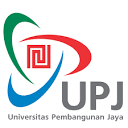 GALIH WULANDARI SUBAGYO, s.T.,M.T.,
PERTEMUAN KE 14MINGGU KE 14
Deskripsi
Mata Kuliah ini membahas berbagai aspek manajemen konstruksi, mulai dari tahap perencanaan (planning), perancangan (design), pelelangan, sampai tahap pelaksanaan dan tahap akhir. Berbagai proses yang terdapat  dalam suatu siklus proyek konstruksi dijelaskan secara umum dan menyeluruh.

TIU		: Mahasiswa memahami berbagai proses yang terdapat dalam 
		  suatu siklus proyek konstruksi secara umum, Menyeluruh dan 
		  memahami sisi manajerial dari suatu proyek konstruksi

Kode Kuliah	: CIV-206

Jumlah SKS	: 3 Kuliah

Sifat Kuliah	: Wajib
Silabus
BAB 1		Manajemen Konstruksi dan Industri jasa Konstruksi
BAB 2		Daur Hidup Proyek (Project Life Cycle)
BAB 3		Pelelangan
BAB 4		Kontrak konstruksi
BAB 5		Organisasi Proyek (Tugas dan Tanggung Jawab) 
BAB 6		Pengantar WBS, Persiapan Tugas Besar dan Tahap perancangan
BAB 7		Penjadwalan proyek
BAB 8		Ujian Tengah Semester
BAB 9		Tahapan Konstruksi
BAB 10		Manajemen Pembiayaan Proyek
BAB 11		Inspeksi dan Quality Assurance dalam Tahap Konstruksi
BAB 12		Pengadaan Barang dan Jasa konstruksi
BAB 13		K3 dalam Proyek konstruksi
BAB 14		Jenis Dokumen Proyek Konstruksi
BAB 15		Presentasi Tahap akhir
BAB 16		Ujian Akhir Semester
KOMPOSISI PENILAIAN
Tugas Besar/Kelompok		35%
Ujian Tengah Semester		30%
Ujian Akhir Semester		35%
PERTEMUAN KE- 14
MINGGU KE - 14
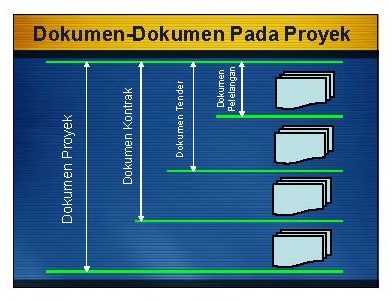 DOKUMEN PELELANGAN
Umumnya dokumen pelelangan dibagikan sebelum diadakan pelelangan pekerjaan.
Gambar lelang terdiri dari :
Gambar-gambar bestek
RKS (Rencana Kerja dan Syarat-Syarat) / Spesifikasi Teknis
KAK / TOR (untuk jasa konsultansi)
Daftar Kuantitas dan Harga / Bill of Quantity (BQ)
Dokumen Lelang
Lampiran-lampiran 
HPS/OE (tidak dijadikan satu bendel, hanya nilai total saja yang diumumkan)
CONT..
Gambar Bestek
Gambar bestek merupakan penjelasan secara visual (potret) dari proyek yang akan didirikan dimana diperlihatkan lingkup dan bentuk pekerjaan yang harus dibuat. Gambar - gambar harus jelas, lengkap, relevan dengan proyek dan konstruksinya dan mudah dibaca oleh pelaksana lapangan serta menghasilkan interpretasi yang sama.
Gambar bestek terdiri dari gambar:
   Gambar Prarencana (Preliminary Drawings) 
Gambar ini dibuat untuk memberikan kon-sepsi kasar dari idea yang akan dilaksanakan. Hal ini bisa dikerjakan bilamana pekerjaan akan dilelangkan dengan sistem Design & Build Contract dan Negotiated Contract.

   Gambar Informasi (Information Drawings) 
Pada waktu pelelangan seringkali ditampilkan gambar ini, untuk memungkinkan para peserta lelang menghitung dan mengajukan pena-warannya. Hal ini diadakan karena waktu pele-langan, gambar desainnya belum selesai, na-mun gambar ini sudah dapat dipergunakan untuk kalkulasi membuat penawaran.
CONT..
Gambar Proyek (Site Drawings) 
Pada gambar proyek, diperlihatkan denah lokasi proyek, topographi lapangan dan fasilitas - fasilitas sarana dari keseluruhan proyek. Gambar tampak dari berbagai penjuru. Gambar proyek dapat juga terdiri dari gambar - gambar arsitektur, struktur, electrical dan mekanikal, sanitasi dll.

   Gambar Kerja (Shop Drawings / Detailed Working Drawings)
Disebut juga gambar pelaksanaan dan mem-berikan penjelasan visuil pada tiap-tiap bagian konstruksi dengan gambar potongan - potongan memakai skala yang memadai. Gambar harus teliti, jelas dan akurat. Gambar - gambar inilah yang biasanya merupakan gambar yang dibaca oleh para pekerja lapangan di tingkat pe-laksana. Gambar proyek dan gambar kerja disebut juga gambar rancang bangun.

   Gambar jadi (As Built Drawings) 
Pada proyek yang memakai tipe Design & Built Contract, kontraktor memproduksi gambar - gambar kerjanya sendiri dan pada akhir proyek dibuatkan gambar As Built, artinya gambar yang  benar – benar sesuai dengan keadaan sebenarnya yang telah dibangun di lapangan.
CONT..
Uraian Rencana Kerja dan Syarat-Syarat (RKS)
Di dalamnya diuraikan “Penjabaran Tugas” (Job Description) untuk pemborong, sampai hal yang sekecil-kecilnya. Secara luas dikenal isi dari bestek adalah: 

Kondisi Umum (General Condition). Memuat persyaratan - persyaratan yang berlaku untuk umum untuk semua macam proyek konstruksi.
Kondisi Khusus (Special Condition) Kondisi khusus memuat persyaratan – persyaratan  yang berlaku khusus untuk proyek tersebut, misalnya : 
Siapa pemilik proyek
Siapa perencana
Kapan diadakan pelelangan dan sebagainya. 
Spesifikasi teknis (Technical Specification) Meliputi merk produk yang dipakai, mutu yang dihasilkan dan cara pengerjaannya.
CONT..
Karangka Acuan Kerja (KAK) /
Term of Reference (TOR)
Pengadaan Barang dan Jasa Pemerintah sebagaimana diatur dalam  Peraturan Presiden No.  54 Tahun 2010 dilaksanakan melalui  tahapan Pemilihan Penyedia Barang dan Jasa yang dilakukan oleh  panitia pengadaan, termasuk didalamnya Penyedia Jasa  Konsultansi.

Terkait dengan Pelaksanaan Jasa Kegiatan Konstruksi  dilakukan melalui tahapan Persiapan, Pengawasan, Pelaksanaan dan Pengawasan. Pada tahap Pelaksanaan setiap prosesnya akan memerlukan  tindakan pengawasan, sehingga prosesnya dapat berlangsung dengan arah  yang benar dan mengurangi adanya deviasi akibat  penyimpangan. Secara umum pekerjaan pengawasan pelaksanaan  fisik di lapangan ditugaskan kepada Pihak Kedua sebagai Konsultan Pengawas.
CONT..
Konsultan Pengawas akan melakukan  pengawasan terhadap pekerjaan yang dilakukan oleh Pemborong,  yang menyangkut aspek mutu, waktu dan biaya.  Disamping juga bertanggung jawab atas semua kegiatan teknik yang dikerjakan  oleh Kontraktor selama pelaksanaan berlangsung. Konsultan Pengawas melakukan pekerjaan sesuai penugasan  Pejabat Pembuat Komitmen. 

Hasil karya Konsultan Pengawas  adalah  Pengawasan kelancaran pekerjaan konstruksi yang  dilaksanakan oleh Pemborong, yang menyangkut kualitas,  kuantitas dan ketepatan waktu pekerjaan, kelancaran penyelesaian Administrasi yang berkaitan dengan pekerjaan, Laporan - laporan pelaksanaan pekerjaan secara periodik, dokumentasi dan  Memeriksa gambar perincian (Shop Drawing dan As build Drawing), Bar Chart dan Kurva S serta Net Work Planning serta dokumen lainnya  yang dibuat oleh pemborong jika diperlukan.
Program kerja, alokasi tenaga dan konsepsi pekerjaan pengawasan.

Atas dasar pemikiran tersebut Karangka Acuan Kerja (KAK) Atau Term of Reference (TOR) ini, untuk digunakan sebagai Pedoman dan acuan kerja Konsultan  Pengawas dalam menyusun pekerjaan Pengawasan
CONT..
Daftar Kuantitas dan Harga / Bill of Quantity (BQ)
Daftar Kuantitas memuat jenis pekerjaan, volume dan satuan pengukuran dari semua item pekerjaan yang akan dilaksanakan. Volume pekerjaan ini dihitung oleh Perencana berdasarkan gambar rencana yang telah disetujui oleh pemberi tugas. Daftar kuantitas ini bisa diberikan kepada Kontraktor sebagai bagian dari dokumen tender dan bisa pula tidak tergantung dari sistem pelelangan yang diterapkan oleh panitia lelang.
CONT..
Lampiran-lampiran (Appendices)
Pada bagian terakhir dari dokumen pelelangan, baiknya disediakan lampiran – lampiran yang merupakan keterangan tambahan seperti:
  Daftar kwantitas pekerjaan (Bill of quantity)
  Daftar analisa harga satuan dan upah kerja
  Tabel harga bahanSurat jaminan penawaran (Tender Bond/Bid Bond)
  Surat Jaminan Pelaksanaan (Performance Bond). 
Maksud diadakan jaminan pelaksanaan ini yaitu untuk memberikan keamanan bagi pemilik, bahwa pemborong tidak akan melarikan diri apabila pemborong pada waktu pengerjaan proyek berubah pikiran untuk meninggalkan pekerjaan krn ternyata pekerjaannya sulit dilakukan dari segi teknis atau karena alasan lain.
Bentuk surat perjanjian kerja
Bentuk surat penawaran
CONT..
Harga Perkiraan Sendiri (HPS) /
Owner Estimate (OE)
Harga Perkiraan Sendiri (HPS) atau Owner Estimate (OE) adalah perkiraan harga pengadaan barang/jasa yang dianalisa secara profesional dan disyahkan oleh eksekutif yang memiliki otoritas. Owner Estimate (OE) berfungsi berbagai acuan dalam melakukan evaluasi harga penawaran barang dan jasa dengan tujuan untuk mendapatkan harga penawaran yang wajar , dapat dipertanggungjawabkan dan dapat dilaksanakan oleh rekanan sesuai dengan ketentuan kontrak. Dengan demikian, penyusunan Owners Estimate merupakan kunci keberhasilan purchasing Management sebuah perusahaan. Training ini akan dipandu oleh Trainer yang yang memiliki pengalaman purchasing management yang luas serta pengetahuan statistik dan akuntansi yang mendalam. Materi yang dibahas akan sangat bermanfaat untuk perhitungan OE pengadaan barang/jasa dan OE Proyek. Di hari terakhir akan dilakukan praktek perhitungan HPS proyek dengan menggunakan micosoft project dan QSB.
DOKUMEN TENDER
Dokumen tender adalah semua dokumen yg di sebutkan diatas ditambah dengan addendum. 

Addendum adalah hasil penjelasan pada waktu penjelasan pekerjaan (aanwijzing) yang dihadiri dari pihak owner, rekanan, panitia lelang, konsultan perencana dan konsultan manajemen konstruksi, kemudian dokumen tsb dibukukan yang nantinya merupakan bagian dari dokumen kontrak yang mengikat.
DOKUMEN KONTRAK
keseluruhan dokumen yang mengatur hubungan hukum antara Pejabat Pembuat Komitmen dan Penyedia Jasa dalam penyelengaraan pekerjaan konstruksi.
Isi dokumen kontrak :
Lokasi dan tanggal dilakukan kontrak, dimana dan kapan diadakan perjanjian
Pihak yang mengadaan perjanjian kontrak, menjelaskan Owner/ Pemberi Tugas sebagai pihak pertama dan Kontraktor/ Penyedia Jasa sebagai pihak kedua
Lingkup Pekerjaan, menjelaskan tentang batasan penjelasan yang menjadi kewajiban untuk dilaksanaan oleh kontraktor
Dasar-dasar perjanjian kontrak, berikan alasan-alasan yang menjadikan dasar hukum diadakannya perjanjian
Dasar pelaksanaan berisi peraturan teknis, undangan – undang, peraturan administrasi yang menjadi landasan serta pedoman dalam melaksanakan pembanggunan
CONT..
Nilai kontrak pekerjaan, menjelaskan berapa besar yang di sepakati antara piak pertama dan pihak kedua sumberdana dari mana apkah dari anggaran pembelajaan negara (APBN).
Jangka Waktu pelaksaan pekerjaan
Pembayaran, bagaimana sistem pembayarannya
Penyesuaian harga, bagiamana jika terjadi perubahan
Pengelolaan lokasi kerja, bagaimana serah terima lahan antara owner dan kontraktor untuk dimulai proses pembanggunan
Jaminan pelaksanaan, jaminan uang muka dan jaminan pemelihaan, seberapa besar nilai jaminan yang harus disediakan oleh kontraktor untuk melaksanaan dan memelihara banggunan, berisi juga sistem pengembalian jaminan dari owner apabila kontraktor telah selesai melaksanaan tugasnya.
Cara pembayaran, menjelaskan tentang bagaimana cara owner membayar kontraktor, jika melalui transfer bankmaka disebutkan juga nomor rekening kontraktor yang digunakan sebagai alat pembayaran
CONT..
Mulai pelaksanaan pekerjaan, kapan kontraktor harus memulai pelaksanaan pembanggunan
Kerjasama/ sub kontraktor, menjelaskan apakah general kontraktor dapat mengalihkan  pekerjaan kepada sub kontraktor, apabila diperbolehkan apa saja persyaratannya dan apa saja lingkup pekerjaannya.
Penggunaan produk dalam negeri, apakah owner memberikan persyaratan penggunaan produk dalam negeri.
Hak paten, hak cipta dan hak merek, berisis tentang batasan tanggung jawab masig - masing pihak dalam penggunaan material yang menggandung Hak paten, hak cipta dan hak merek dalam pelaksanaan pembanggunan
Pekerjaan tambah kurang, apakah kontraktor diperboleh melakukan perubahaan harga pekerjaan terkait penambahan atau penggurangan pekerjaan dan apabila bisa maka perlu disebutkan bagaimana peraturannya.
CONT..
Manajemen kontruksi / konsultan penggawas, menjelaskan pihak siapa manajemen konstruksi dan apa saja hak dan kewajibanya.
Hak dan Kewajiban, apa saja yang menjadi hak dan kewajiban kontraktor maupun owner terkait pelaksanaan proyek.
Pengedalian pelaksana pekerjaan, menjelaskan tentang kewajiban kontraktor untuk mengendalikan pekerjaan agar mencapai kualitas terbaik serta dikerjaan tepat pada waktunya.
Personil dan peralatan kontruksi, seperti apa ppersonil dan peralatan apa yang di persyaratkan dalam pelaksanaan pembanggunan.
Bahan/ material, seperti apa bahan yang digunakan.
Rencana dan jadwal pelaksanaan pekerjaan, berisi kewajiban untuk membuat recanakan  dan jadwal pekerjaan selama masa pelaksanaannya proyek berlangsung.
CONT..
Rencana dan jadwal pelaksanaan pekerjaan, berisi kewajiban untuk membuat renacan  dan jadwal pekerjaan selama masa pelaksanaannya proyek berlangsung.
Asuransi, apasaja asuransi yang harus diadakan dan pihak mana saja yang wajib menggandakan
Retribusi, siapa saja yang berkewajian mebayar retribusi selama pelkasanaan proyek berlangsung
Sanksi dan denda, apa saja sanksi dan denda yang akan di dapat masing-masig pihak apabila melakukan atau terjadi hal-hal tertentu.
Jaminan kontruksi dan kegagalan banggunan, bagiman jaminannya, siapa yang bertanggung jawab dan apa saja yang akan dilakukan jika terjadi kegagalan banggunan
Serah terima pekerjaan, bagimana proses serah terima pekerjaan dari kontraktor kepada owner
CONT..
Penghentian dan pemutusan kontrak kerja, bagaimana jika terjadi suatu hal Penghentian dan pemutusan kontrak kerja
Resiko dan tanggung jawab, siapa yang akan menangung resiko dan tanggung jawab atas resiko yang terjadi.
Force Majure, apa yang menjadi hak dan kewajiban jika terjadi bencana seperti gempa, banjir, longsor, dll.
Korespondensi, dimana alamat surat menyurah
Penyelesaian dan kedudukan perselisihan, dimana akan diadaan penyelesaian jika terjadi perselisihan, misalnya penyelesaian masalah disepakati secara musyawarah atau melalui badan abitrase nasional Indonesia (BANI).
Penutup, berisi penutup kontrak, tanda tangan diatas materai serta setempel dari wakil pihak yang melaukan perjanjian.
TERIMA KASIH